Seniors and Podiatric Medicine
Insert your logo here
Insert your information here
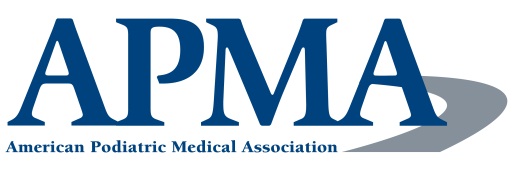 [Speaker Notes: Introduce yourself and what has brought you to speak today.  Give some information about your practice if it is relavent.]
What is a Podiatrist?
Doctor specializing in only foot and ankle.
Skin and nails
Bones
Nerves
Fractures
Sports medicine
Surgery
Tendons
Biomechanics
Kids, Adults, Seniors
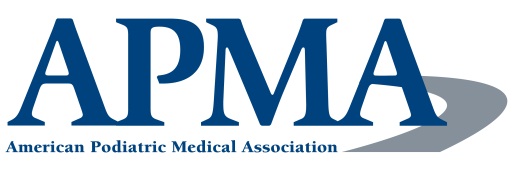 [Speaker Notes: Try to engage the audience.  Ask them if they know what podiatrists do or if they have their own podiatrist.]
Training
4 years pre-medical undergraduate degree
MCAT testing
4 years of postgraduate podiatric medical school
3 years of hospital-based residency
Fellowship optional
State licensing exam
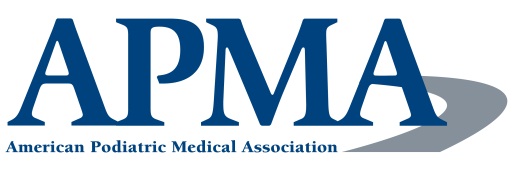 My training
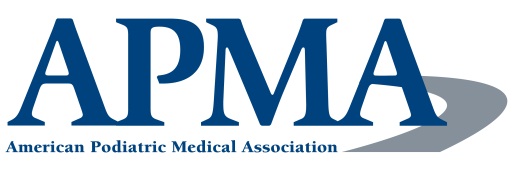 [Speaker Notes: Good place to let them know your background.  Also a good place to insert if you have any specialty training.]
General Foot Health
Hygiene
Wash and dry between toes daily.
Trim nails straight across.
Nail brush to remove debris under nails.
NEVER STICK ANYTHING INTO NAIL EDGES TO CLEAN THEM.
Moisturize skin daily to keep skin supple.
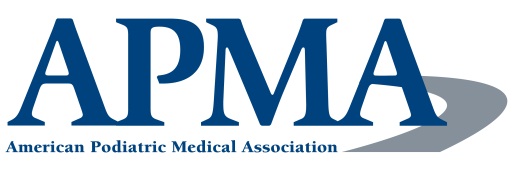 [Speaker Notes: If you have the name of a good medical supply store that would have tools and implements this would be a good place to mention it.]
Common foot problems
Bunions
Hammertoes
Fungal Toenails
Diabetes
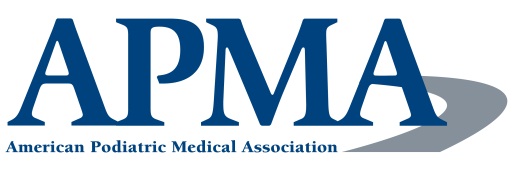 [Speaker Notes: I often ask at this point if they have heard of any of these things.]
Bunions
Picture of bunion
What is it?
Bony bump on the inside of the great toe joint.
Causes
Deviation of the 1st metatarsal and the great toe.
Symptoms
Pain from shoes rubbing, because of trouble with fit.
Pain at the big toe joint.
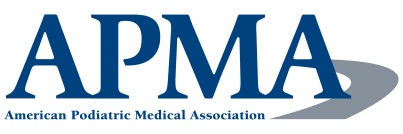 [Speaker Notes: Feel free to add your own picture from your own practice here.]
Bunions
Treatment
Depends on person
Activity level
Age
Health
Surgical
Different types of procedures ranging from WB in post-op shoe to needing crutches with no weight.
Orthotics
Correct mechanics
Shoe gear
Correct mechanics
Accommodate bump.
Xray of bunion
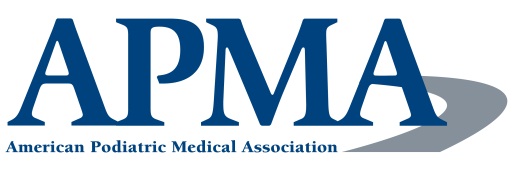 [Speaker Notes: Your audience may be more suited for conservative vs. surgical treatment.  If that is the case, you may want to include the names of shoe stores that you have good relations with.]
Orthotics
Medical device that fits into shoes.
Biomechanical control for an unstable foot type.
Different types and styles.
Custom offers variety of materials and options.
Picture of orthotic
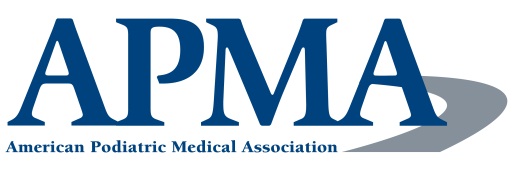 [Speaker Notes: Again use your own pictures to promote your practice.  It’s a good place to let your audience know that you are the expert in foot orthotics vs. a shoe store.]
Hammertoes
Picture of hammertoe
What is it?
Buckling of the toe.
Demographics
All ethnicities.
Causes
Stabilization by long tendons in toes may lead to buckling.
Symptoms
Pain or callus at tops of toes from rubbing against shoes.
Pain or callus on bottom of ball of foot.
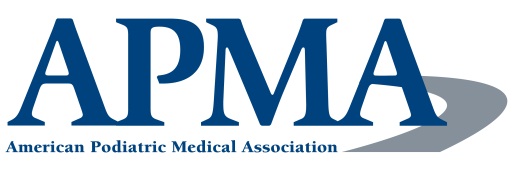 [Speaker Notes: I usually make a disclaimer that these are not my pictures.  Add your own if you feel it is more relevant.]
Hammertoes
Treatment
Depends on person.
Surgical
Removing the knuckle to straighten toe.
With or without pin.
Non-surgical
Soft upper to stretch shoes.
Extra depth shoes with deep toe box.
Crest pad
Picture of crest pad
Picture of post-op
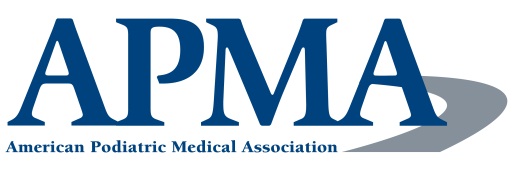 [Speaker Notes: Again, if you are talking more conservative, perhaps you include the names of shoe stores that would carry these types of shoes.]
Hammertoes
Pre-op and post op pictures
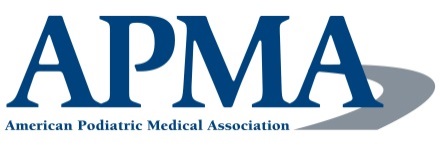 [Speaker Notes: I found this one on the internet.]
Fungal Toenail
Picture of fungal toenails
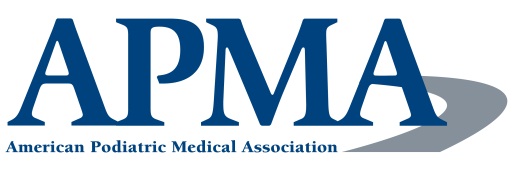 Fungal Toenails
What is it?
Infection of the toenail.
Demographics
All ethnicities.
Symptoms
Thickening of toenail.
Changes in shape, ingrown.
Picture of fungal nails
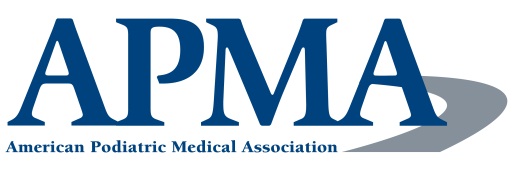 Fungal Toenails
Picture of fungal nail
Treatment
Depends on person.
Medication
Tablet: cleaned by liver
Need to check liver function tests.
Palliative care
Keeping nails thin.
Cut straight across.
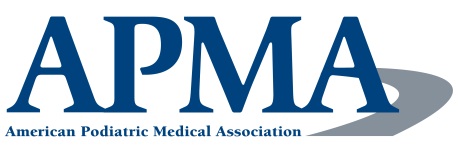 [Speaker Notes: This is a good place for you to promote your practice, if you provide nail debridement services.  It’s a good place to include why your services would be desired over non podiatric professionals.]
Diabetes
What is it?
Abnormal usage of glucose in the body.
Excess glucose affects the blood vessels, nerves, and immune system.
Demographics
All ethnicities.
What does this mean in the foot?
Deceased blood flow
Altered or loss of sensation in feet.
Changes in skin integrity.
Atrophy of musculature in foot.
Increased risk of infections.
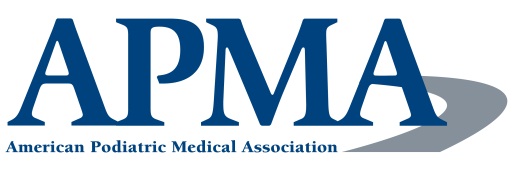 Diabetes
So what?
Greater risk for foot ulcers.
Change in foot architecture and decreased skin integrity
Skin isn’t as good as handling stress.
Lack of sensation
Can’t feel pressure or pain as well to stop activity.
Decreased blood flow.
Unable to heal as quickly when injured.
Increased demand to area may cause more tissue to die.
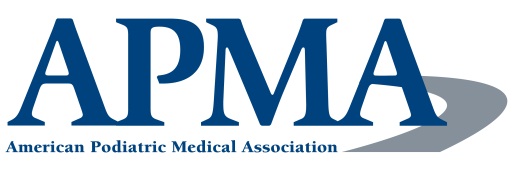 Diabetes
As it appears in the foot
Greater risk for foot ulcers (cont)
Altered immunity.
Not able to fight off infection as well.
May infect bone.
May cause infection in blood.
If infection not controlled, could lead to death.
Greater risk for death
Infection can increase blood sugar, which can be lethal if not treated.
Also in conjunction with heart disease.
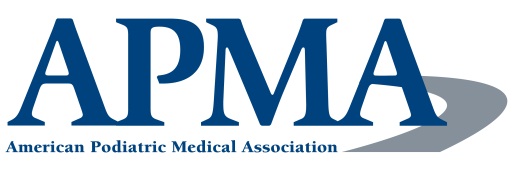 Diabetes
Treatment of foot issues
#1 CONTROL BLOOD SUGARS
Prevention
Look at your feet everyday.
Always wear shoes.
Do not place feet in extremes of temp.
Seek treatment if you have an injury or cut.
Anything red, hot, or swollen, get off your foot, and see your podiatrist.
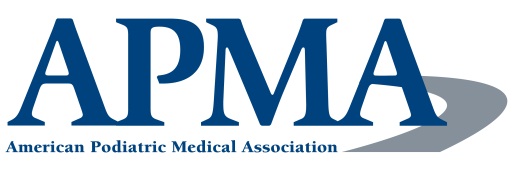 Diabetic foot prevention
Podiatric Prevention
Be seen yearly for foot evaluation.
Protective threshold testing.
Vascular evaluation.
Evaluate shoe gear.
Work with your doctors, inform them if anything seems wrong.
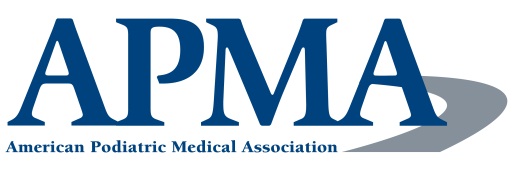 Diabetic Wounds
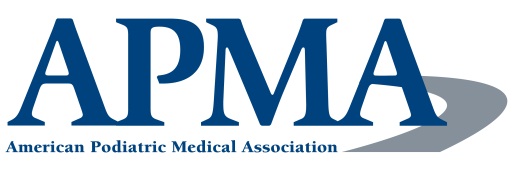 [Speaker Notes: Case studies]
Shoes
Pictures of good shoes
Wide toe box.
Toes should be able to move side-to-side and top-to-bottom.
Protect toes.
Alternate shoes each day.
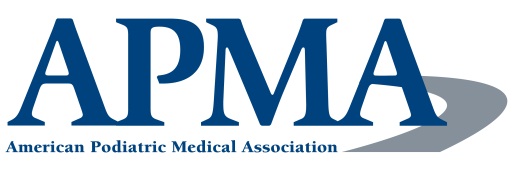 [Speaker Notes: Again, names of places or brands that you like are good to mention here.  This is also a good place to mention socks.]
Do you know a future DPM?
Do you know a student interested in a career in healthcare?
Encourage them to check out careers in podiatric medicine by visiting www.DiscoverPodiatricMedicine.org.  We offer opportunities to shadow a DPM, learn what the pre-requisites are for a college of podiatric medicine, more about the MCAT test, and how to apply.
[Speaker Notes: Thanks for taking the time to remind your audience of careers in podiatric medicine.  When introducing yourself, if appropriate for your talk, take a moment to share with the audience your “path to podiatry.”   You can use statements like “I discovered podiatric medicine when…” or “I chose podiatry because…”  Your stories are compelling and could be the reason a young person decides to learn more about careers in podiatric medicine.

There are many resources available online to help connect an interested audience member with career awareness information:
AACPM.org ---  General career information, Admission information, Links to the Colleges
DPMNetwork.org – Find a DPM to shadow (Are you a registered Mentor?  Links to register for DPMS, too!)  Students as young as high school students are welcome to use the Network to locate a DPM to shadow.
DiscoverPodiatricMedicine.org – Learn more about careers in podiatric medicine and join the mailing list for more info (students only please)]
Questions
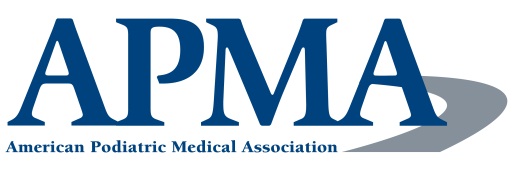 [Speaker Notes: A good place to have your info written up again.  A way for them to contact you if they have more questions.]